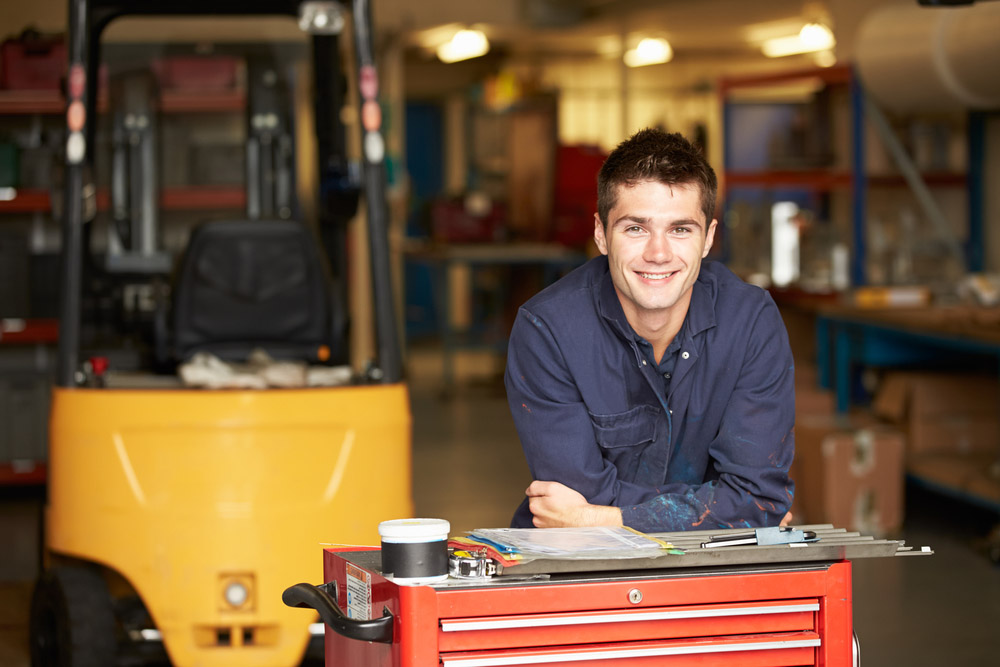 Inserire titolo
presentazione
Milano 5 settembre 2019
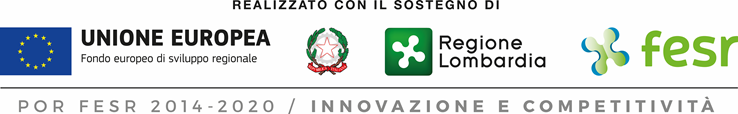 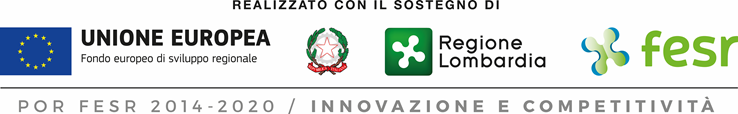